质感花纹PPT模板
BUSINESS POWERPOINT REPORT TEMPLATE
汇报人：xiazaii
目录
CONTENTS
单击添加您的标题
单击添加您的标题
单击添加您的标题
单击添加您的标题
01
03
02
04
PLEASE ADD YOUR TITTLE HERE
PLEASE ADD YOUR TITTLE HERE
PLEASE ADD YOUR TITTLE HERE
PLEASE ADD YOUR TITTLE HERE
01
PATR
单击添加您的标题
PLEASE ADD YOUR TITTLE HERE
点击此出编辑文本内容，以表达您的项目详细资料，建议您在展示时采用微软雅黑字体建议您在展示时采用微软雅黑字体
单击添加您的标题
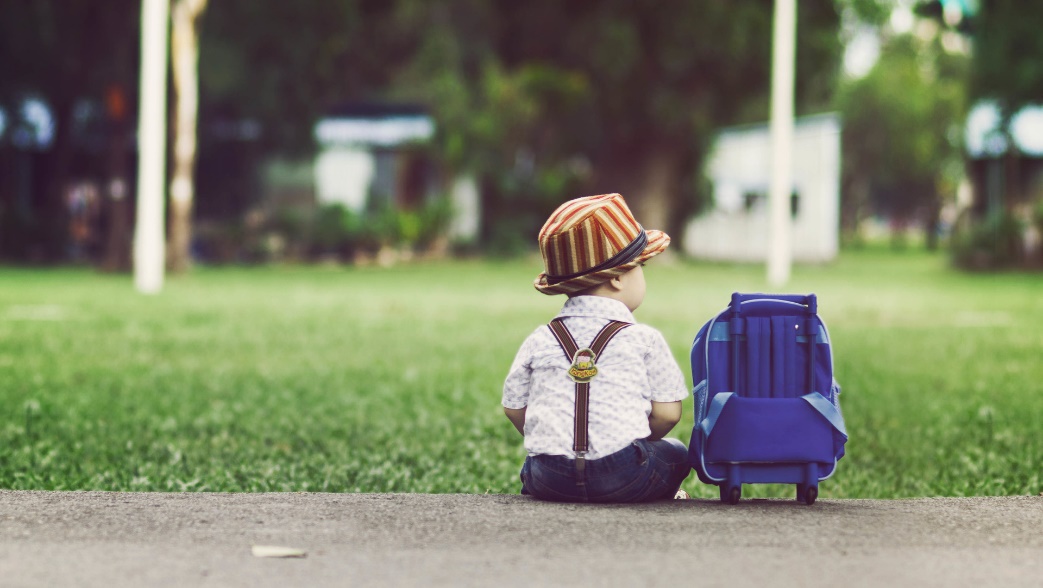 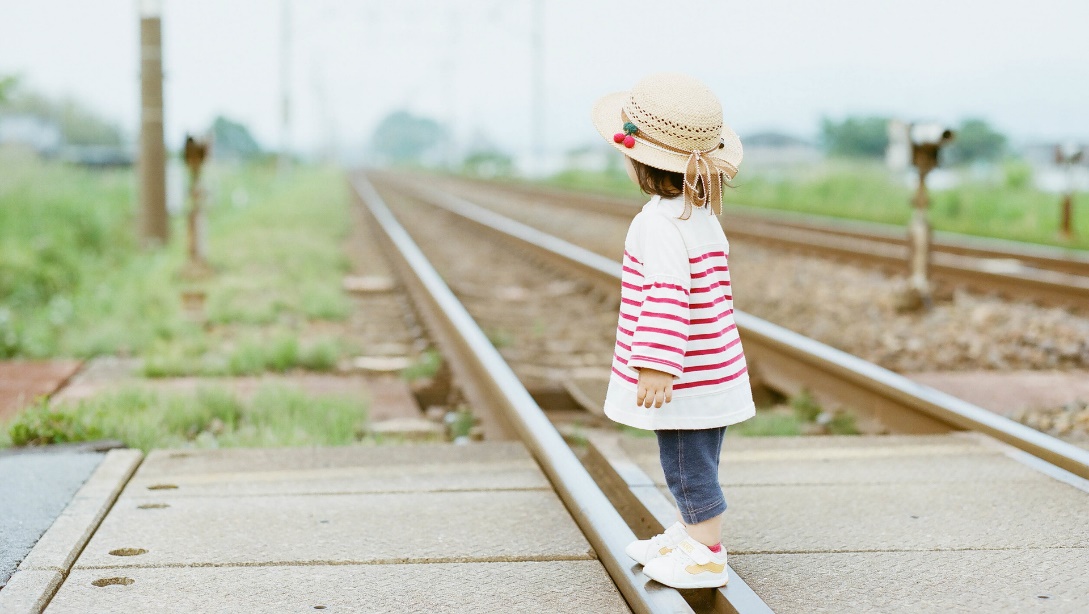 单击添加标题
单击添加标题
单击此处编辑内容，建议您在展示时采用微软雅黑字体
单击此处编辑内容，建议您在展示时采用微软雅黑字体
单击添加标题
单击添加标题
单击此处编辑内容，建议您在展示时采用微软雅黑字体
单击此处编辑内容，建议您在展示时采用微软雅黑字体
单击添加您的标题
单击添加标题
单击添加标题
单击添加标题
单击此处编辑内容，建议您在展示时采用微软雅黑字体
单击此处编辑内容，建议您在展示时采用微软雅黑字体
单击此处编辑内容，建议您在展示时采用微软雅黑字体
90%
82%
49%
55%
45%
36%
单击添加标题
单击添加标题
单击添加标题
单击此处编辑内容，建议您在展示时采用微软雅黑字体
单击此处编辑内容，建议您在展示时采用微软雅黑字体
单击此处编辑内容，建议您在展示时采用微软雅黑字体
单击添加您的标题
单击添加标题
单击添加标题
单击此处编辑内容，建议您在展示时采用微软雅黑字体
三更精品PPT设计，更专业，更专注，更专心。点击此出编辑文本内容，以表达您的项目详细资料，建议您在展示时采用微软雅黑字体。

您也可以根据您的实际需求对文档之中的字体、图标、图片进行进一步修改美化，标题数字等都可以通过点击和重新输入进行更改，顶部“开始”面板中可以对字体、字号、颜色、行距等进行修改。
单击添加标题
单击此处编辑内容，建议您在展示时采用微软雅黑字体
单击添加标题
单击此处编辑内容，建议您在展示时采用微软雅黑字体
单击添加您的标题
单击添加标题
单击此处编辑内容，建议您在展示时采用微软雅黑字体
单击添加标题
单击此处编辑内容，建议您在展示时采用微软雅黑字体
单击添加标题
单击添加标题
单击此处编辑内容，建议您在展示时采用微软雅黑字体
单击此处编辑内容，建议您在展示时采用微软雅黑字体
单击添加标题
单击此处编辑内容，建议您在展示时采用微软雅黑字体
单击添加标题
单击此处编辑内容，建议您在展示时采用微软雅黑字体
单击添加您的标题
单击添加标题
单击添加标题
单击添加标题
单击添加标题
单击添加标题
单击此处编辑内容，建议您在展示时采用微软雅黑字体
单击此处编辑内容，建议您在展示时采用微软雅黑字体
单击此处编辑内容，建议您在展示时采用微软雅黑字体
单击此处编辑内容，建议您在展示时采用微软雅黑字体
单击此处编辑内容，建议您在展示时采用微软雅黑字体
02
PATR
单击添加您的标题
PLEASE ADD YOUR TITTLE HERE
点击此出编辑文本内容，以表达您的项目详细资料，建议您在展示时采用微软雅黑字体建议您在展示时采用微软雅黑字体
单击添加您的标题
单击添加标题
单击添加标题
单击添加标题
单击添加标题
单击此处编辑内容，建议您在展示时采用微软雅黑字体
单击此处编辑内容，建议您在展示时采用微软雅黑字体
单击此处编辑内容，建议您在展示时采用微软雅黑字体
单击此处编辑内容，建议您在展示时采用微软雅黑字体
单击添加您的标题
1
单击添加标题
单击此处编辑内容，建议您在展示时采用微软雅黑字体
关键词
2
5
单击添加标题
单击添加标题
单击此处编辑内容，建议您在展示时采用微软雅黑字体
单击此处编辑内容，建议您在展示时采用微软雅黑字体
关键词
关键词
单击添加标题
单击添加标题
单击此处编辑内容，建议您在展示时采用微软雅黑字体
单击此处编辑内容，建议您在展示时采用微软雅黑字体
关键词
关键词
3
4
单击添加您的标题
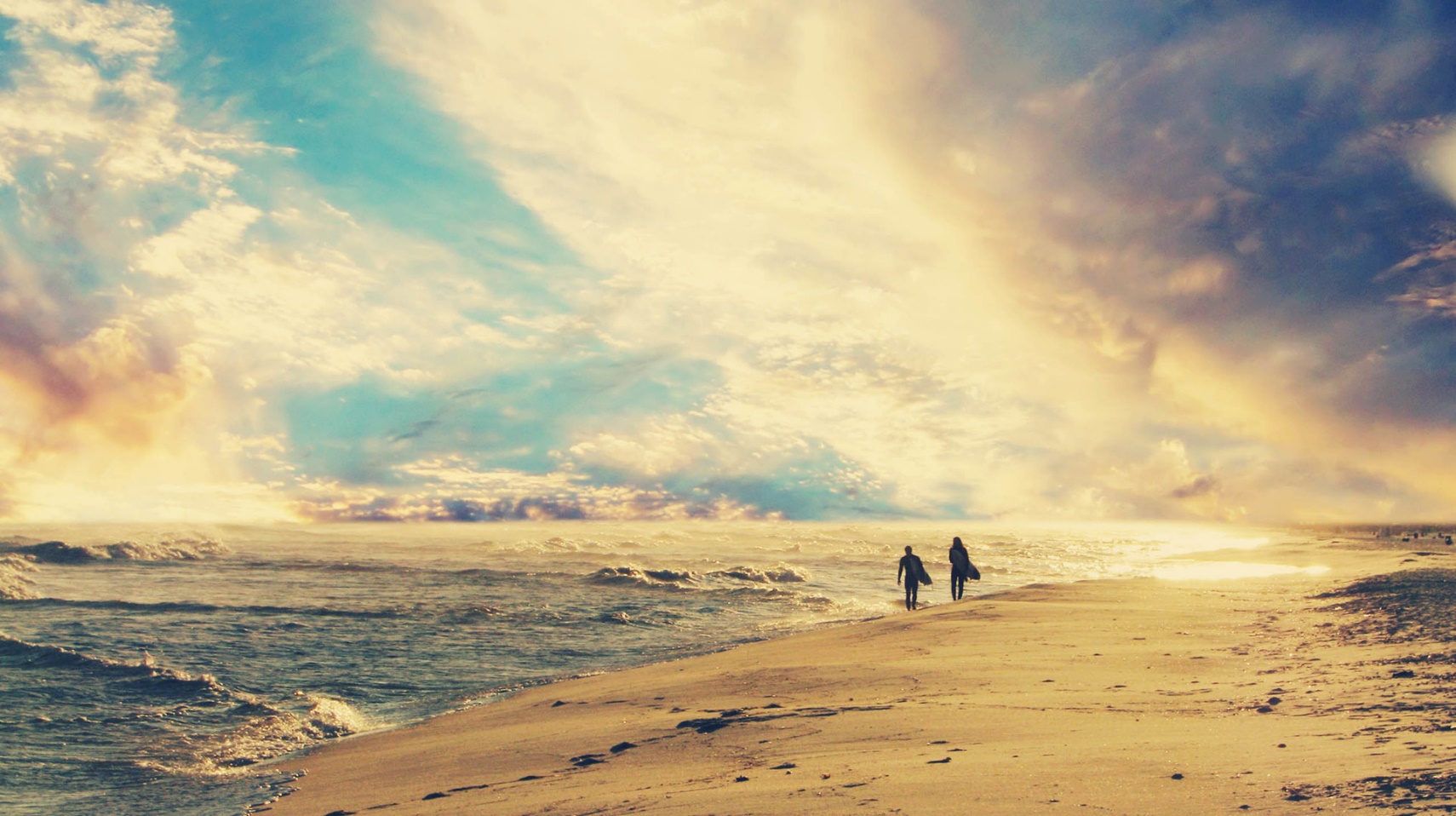 单击添加标题
单击添加标题
单击此处编辑内容，建议您在展示时采用微软雅黑字体
单击此处编辑内容，建议您在展示时采用微软雅黑字体
单击添加标题
单击添加标题
单击此处编辑内容，建议您在展示时采用微软雅黑字体
单击此处编辑内容，建议您在展示时采用微软雅黑字体
单击添加您的标题
80%
单击添加标题
单击此处编辑内容，建议您在展示时采用微软雅黑字体
单击添加标题
35%
单击添加标题
单击此处编辑内容，建议您在展示时采用微软雅黑字体
单击此处编辑内容，建议您在展示时采用微软雅黑字体
单击添加标题
单击此处编辑内容，建议您在展示时采用微软雅黑字体
单击添加标题
单击此处编辑内容，建议您在展示时采用微软雅黑字体
单击添加您的标题
单击添加标题
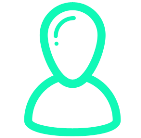 建议您在展示时采用微软雅黑字体，建议您在展示时采用微软雅黑字体。点击此出编辑文本内容，以表达您的项目详细资料，微软雅黑字体。
单击添加标题
建议您在展示时采用微软雅黑字体，建议您在展示时采用微软雅黑字体。点击此出编辑文本内容，以表达您的项目详细资料，微软雅黑字体。
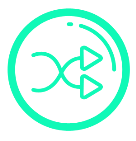 关键词
单击添加标题
建议您在展示时采用微软雅黑字体，建议您在展示时采用微软雅黑字体。点击此出编辑文本内容，以表达您的项目详细资料，微软雅黑字体。
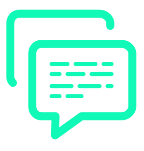 03
PATR
单击添加您的标题
PLEASE ADD YOUR TITTLE HERE
建议您在展示时采用微软雅黑字体。点击此出编辑文本内容，以表达您的项目详细资料，建议您在展示时采用微软雅黑字体
单击添加您的标题
单击添加标题
单击此处编辑内容，建议您在展示时采用微软雅黑字体
单击添加标题
单击添加标题
单击此处编辑内容，建议您在展示时采用微软雅黑字体
单击此处编辑内容，建议您在展示时采用微软雅黑字体
单击添加标题
单击添加标题
单击此处编辑内容，建议您在展示时采用微软雅黑字体
单击此处编辑内容，建议您在展示时采用微软雅黑字体
单击添加您的标题
单击添加标题
单击添加标题
单击添加标题
单击此处编辑内容，建议您在展示时采用微软雅黑字体
单击此处编辑内容，建议您在展示时采用微软雅黑字体
单击此处编辑内容，建议您在展示时采用微软雅黑字体
2
4
6
1
5
3
单击添加标题
单击添加标题
单击添加标题
单击此处编辑内容，建议您在展示时采用微软雅黑字体
单击此处编辑内容，建议您在展示时采用微软雅黑字体
单击此处编辑内容，建议您在展示时采用微软雅黑字体
单击添加您的标题
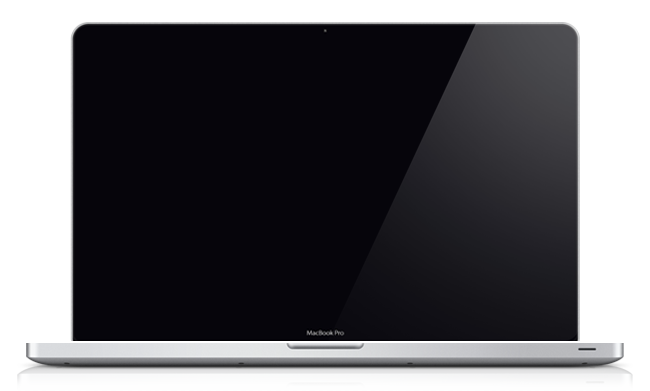 单击添加标题
单击此处编辑内容，建议您在展示时采用微软雅黑字体
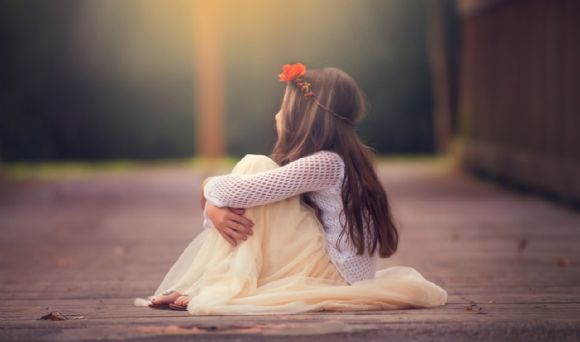 单击添加标题
单击此处编辑内容，建议您在展示时采用微软雅黑字体
单击添加标题
单击此处编辑内容，建议您在展示时采用微软雅黑字体
单击添加您的标题
单击添加标题
单击此处编辑内容，建议您在展示时采用微软雅黑字体
单击添加标题
单击此处编辑内容，建议您在展示时采用微软雅黑字体
单击添加标题
单击此处编辑内容，建议您在展示时采用微软雅黑字体
单击添加您的标题
单击添加标题
42%
建议您在展示时采用微软雅黑字体，更专业，更专心。点击此出编辑文本内容，以表达您的项目详细资料，建议您在展示时采用微软雅黑字体。

您也可以根据您的实际需求对文档之中的字体、图标、图片进行进一步修改美化，标题数字等都可以通过点击和重新输入进行更改，顶部“开始”面板中可以对字体、字号、颜色、行距等进行修改。
63%
85%
21%
04
PATR
单击添加您的标题
PLEASE ADD YOUR TITTLE HERE
建议您在展示时采用微软雅黑字体，更专心。点击此出编辑文本内容，以表达您的项目详细资料，建议您在展示时采用微软雅黑字体
单击添加您的标题
单击添加标题
单击此处编辑内容，建议您在展示时采用微软雅黑字体
01
单击添加标题
单击此处编辑内容，建议您在展示时采用微软雅黑字体
02
06
单击添加标题
单击此处编辑内容，建议您在展示时采用微软雅黑字体
单击添加标题
03
05
单击添加标题
单击此处编辑内容，建议您在展示时采用微软雅黑字体
04
单击添加标题
单击此处编辑内容，建议您在展示时采用微软雅黑字体
单击添加标题
单击此处编辑内容，建议您在展示时采用微软雅黑字体
单击添加您的标题
单击添加标题
1
单击此处编辑内容，建议您在展示时采用微软雅黑字体
2
单击添加标题
单击此处编辑内容，建议您在展示时采用微软雅黑字体
单击添加您的标题
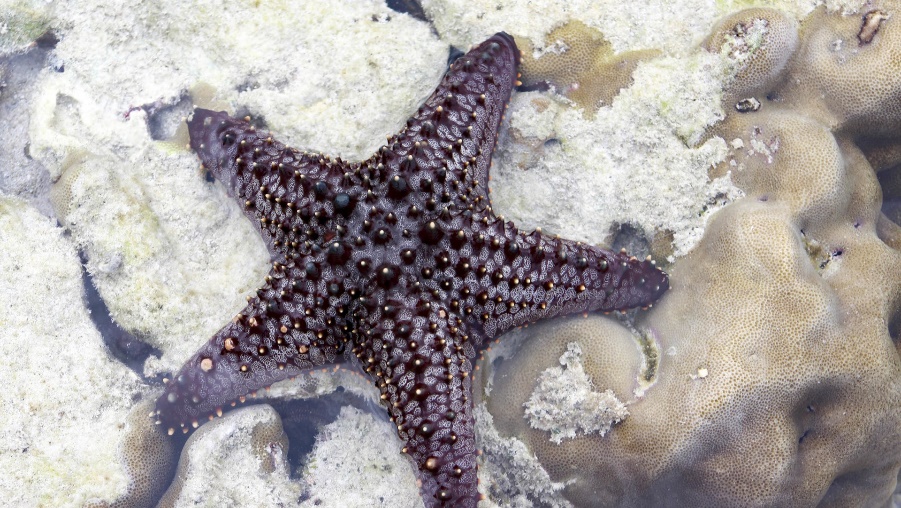 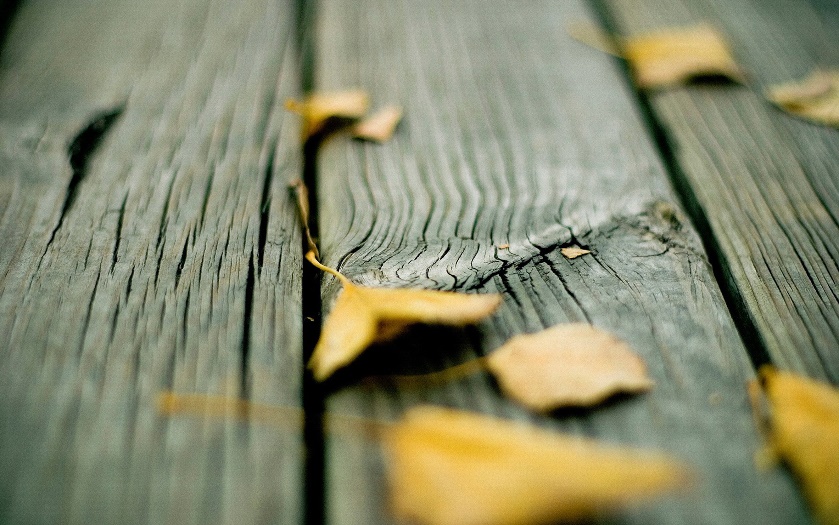 单击添加标题
单击添加标题
单击此处编辑内容，建议您在展示时采用微软雅黑字体
单击此处编辑内容，建议您在展示时采用微软雅黑字体
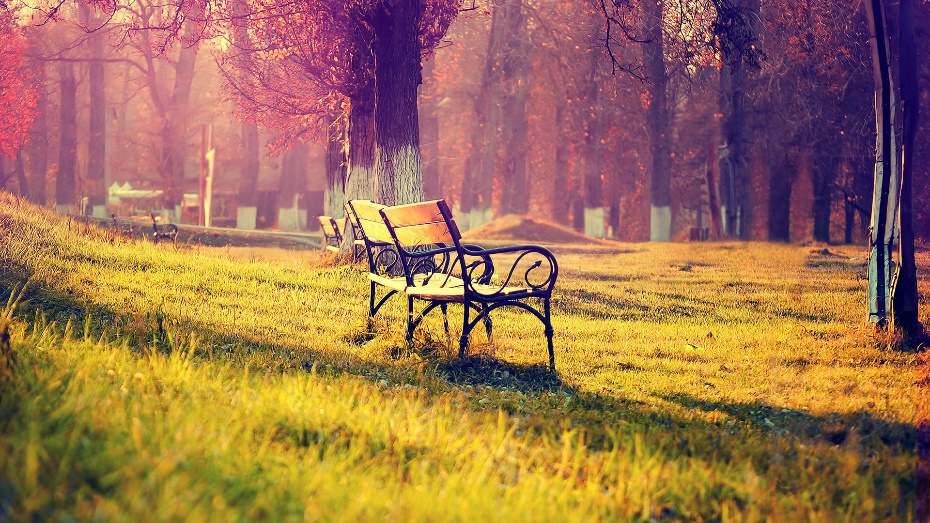 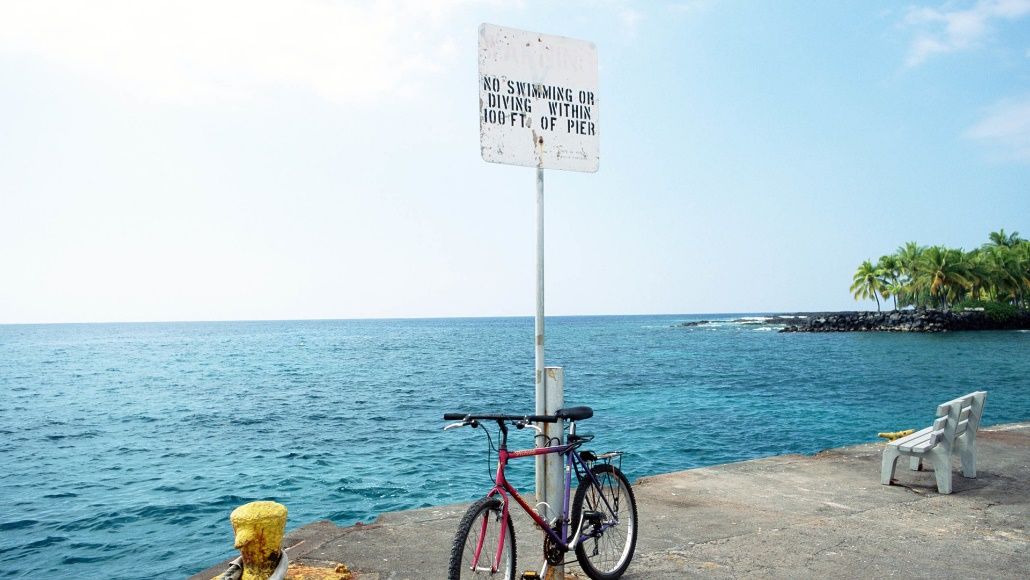 单击添加标题
单击添加标题
单击此处编辑内容，建议您在展示时采用微软雅黑字体
单击此处编辑内容，建议您在展示时采用微软雅黑字体
单击添加您的标题
单击添加标题
单击添加标题
单击此处编辑内容，建议您在展示时采用微软雅黑字体
单击此处编辑内容，建议您在展示时采用微软雅黑字体
单击添加标题
单击添加标题
单击此处编辑内容，建议您在展示时采用微软雅黑字体
单击此处编辑内容，建议您在展示时采用微软雅黑字体
单击添加标题
单击添加标题
单击此处编辑内容，建议您在展示时采用微软雅黑字体
单击此处编辑内容，建议您在展示时采用微软雅黑字体
单击添加您的标题
单击添加标题
单击此处编辑内容，建议您在展示时采用微软雅黑字体
单击添加标题
单击此处编辑内容，建议您在展示时采用微软雅黑字体
单击添加标题
单击此处编辑内容，建议您在展示时采用微软雅黑字体
单击添加您的标题
单击添加标题
单击添加标题
01
02
单击此处编辑内容，建议您在展示时采用微软雅黑字体
单击此处编辑内容，建议您在展示时采用微软雅黑字体
单击添加标题
单击添加标题
04
03
单击此处编辑内容，建议您在展示时采用微软雅黑字体
单击此处编辑内容，建议您在展示时采用微软雅黑字体
单击添加标题
单击添加标题
06
05
单击此处编辑内容，建议您在展示时采用微软雅黑字体
单击此处编辑内容，建议您在展示时采用微软雅黑字体
感谢您的耐心聆听
BUSINESS POWERPOINT REPORT TEMPLATE
日期：202X-XX-XX